Agenda
Introduction of the new occupational safety and health representative team in the research unit

Presentation of the results from the recently conducted work health questionnaire

Dialogue about future initiatives
Occupational safety and health representative team Joint team for researchers and medical doctors in Dept. of Infectious Diseases
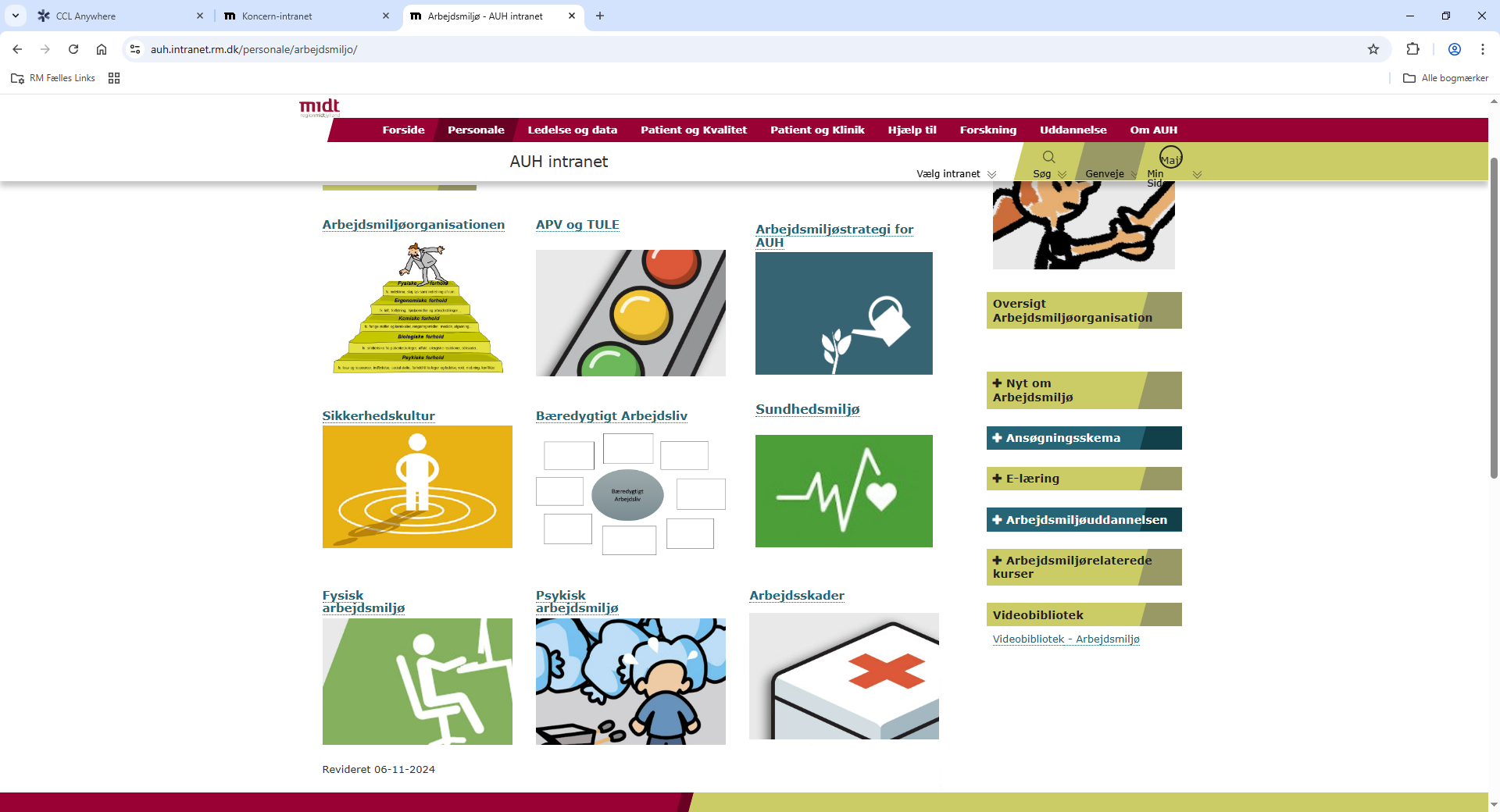 https://auh.intranet.rm.dk/personale/arbejdsmiljo/

https://auh.intranet.rm.dk/personale/arbejdsmiljo/-arbejdsmiljoorganisation/

https://auh.intranet.rm.dk/personale/arbejdsmiljo/-arbejdsmiljoorganisation/arbejdsmiljogruppens-opgaver/

https://auh.intranet.rm.dk/personale/arbejdsmiljo/psykisk-arbejdsmiljo/
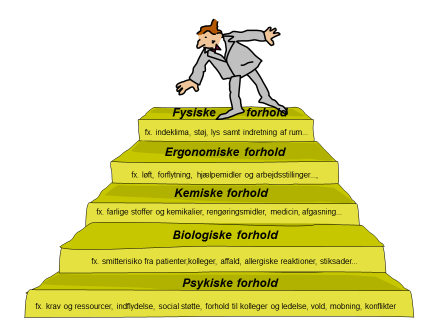 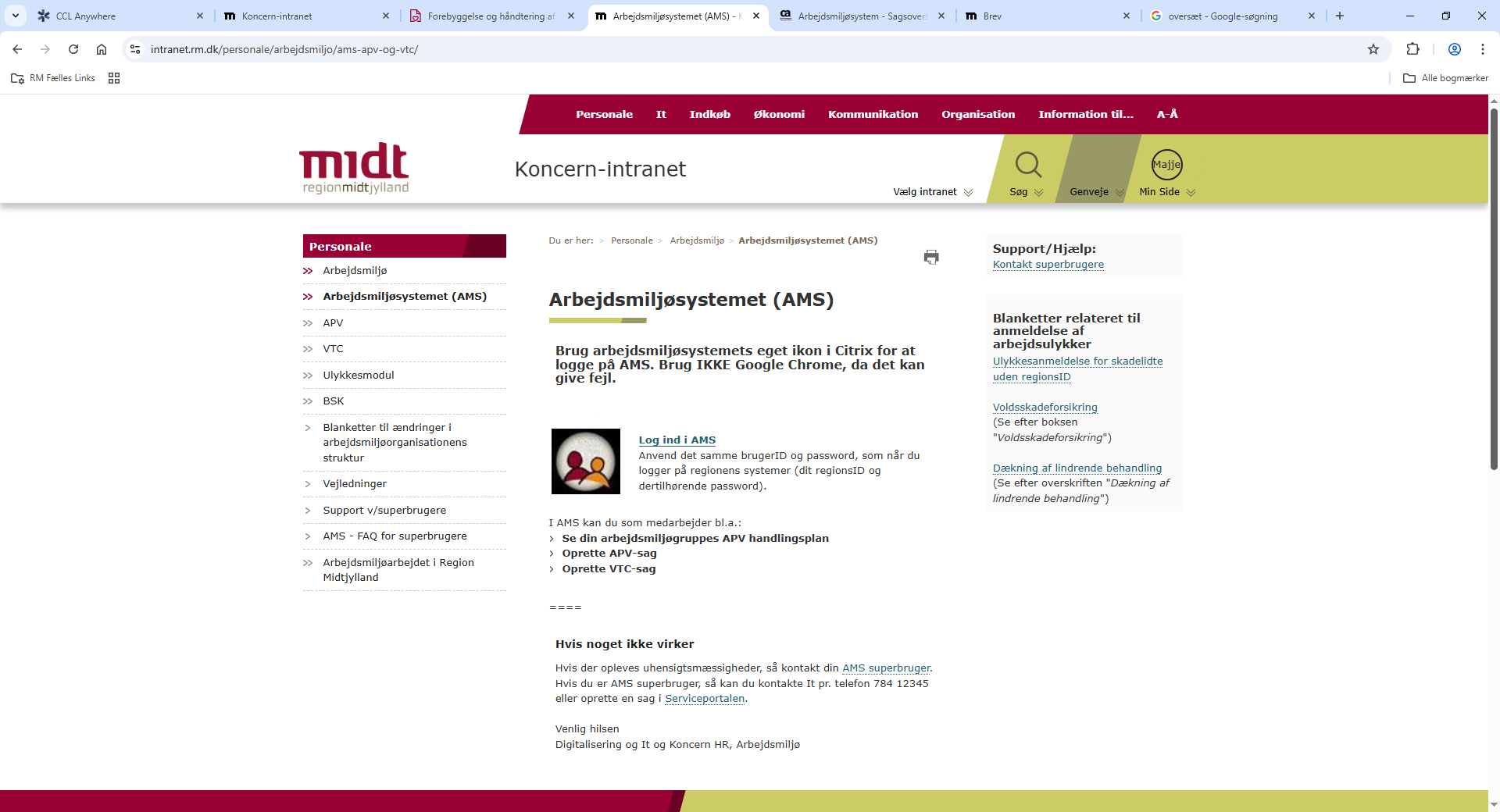 Results from the work health questionnaire 
4/5 from the relevant active research group responded
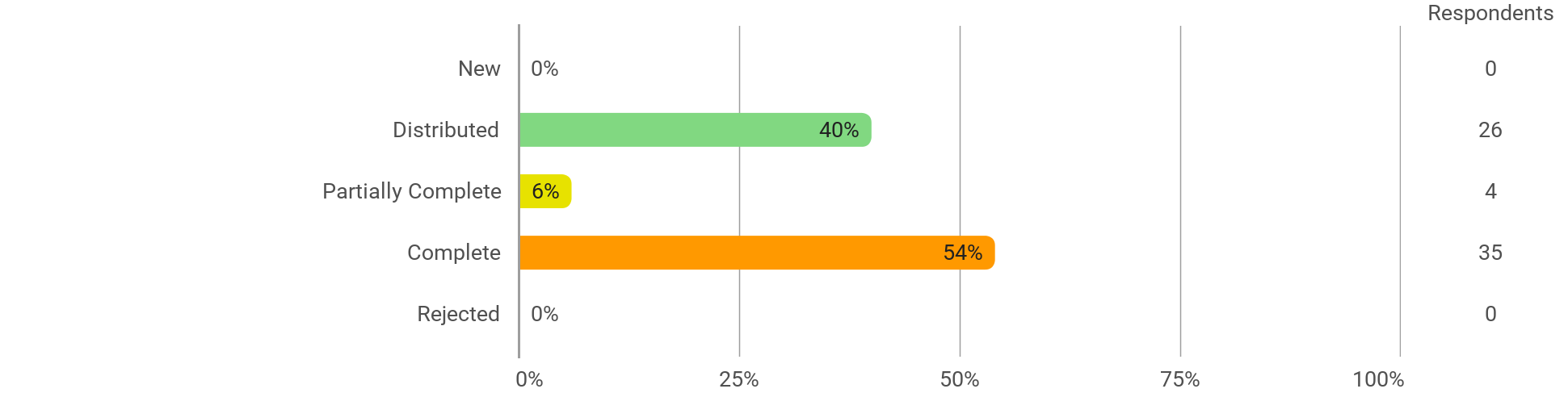 I am part of one or more meaningful professional communities in the department
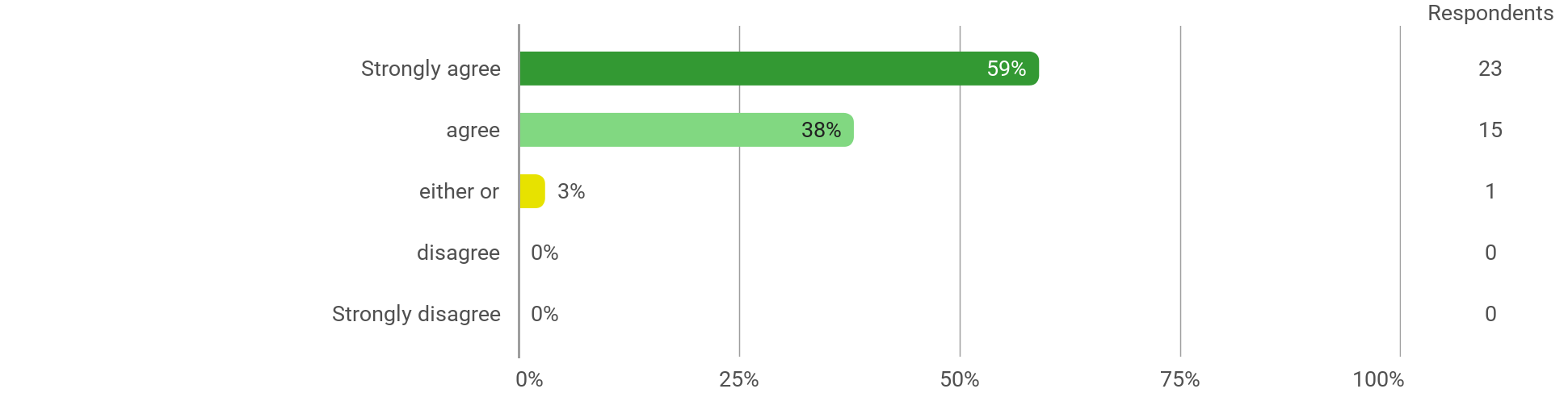 I experience constructive energy and motivation in my work
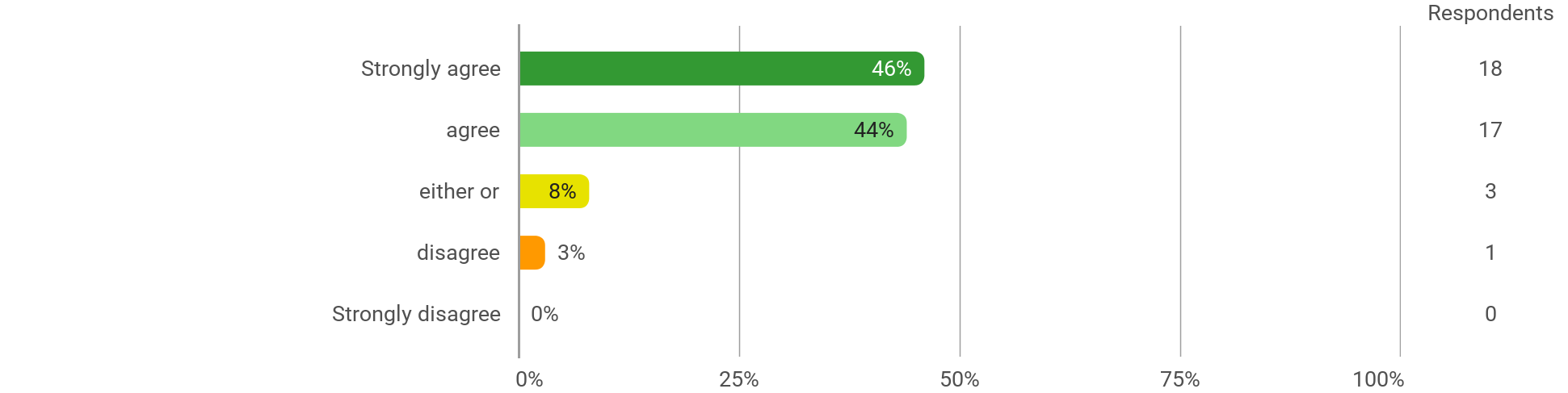 I am satisfied with the psychological work environment
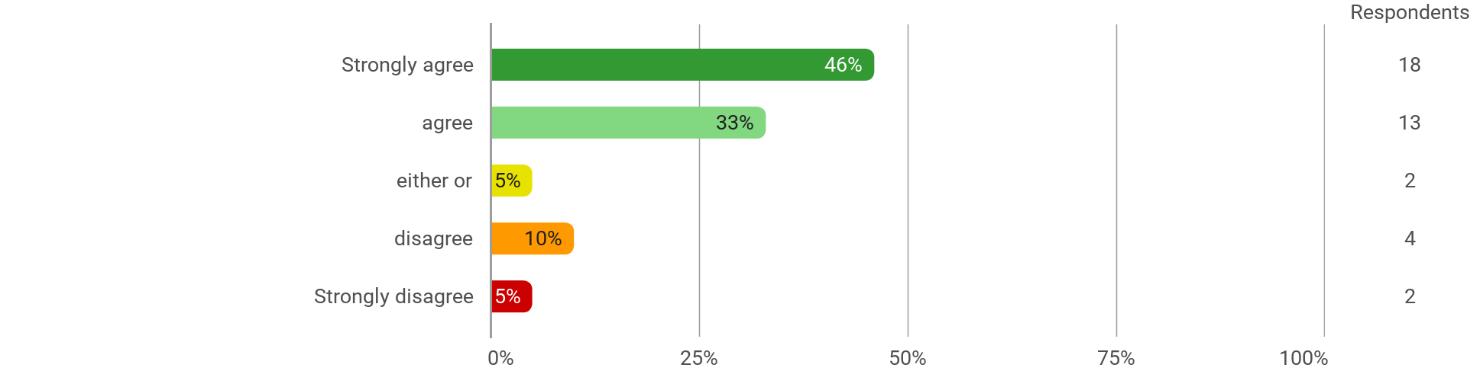 My colleagues and I generally trust each other
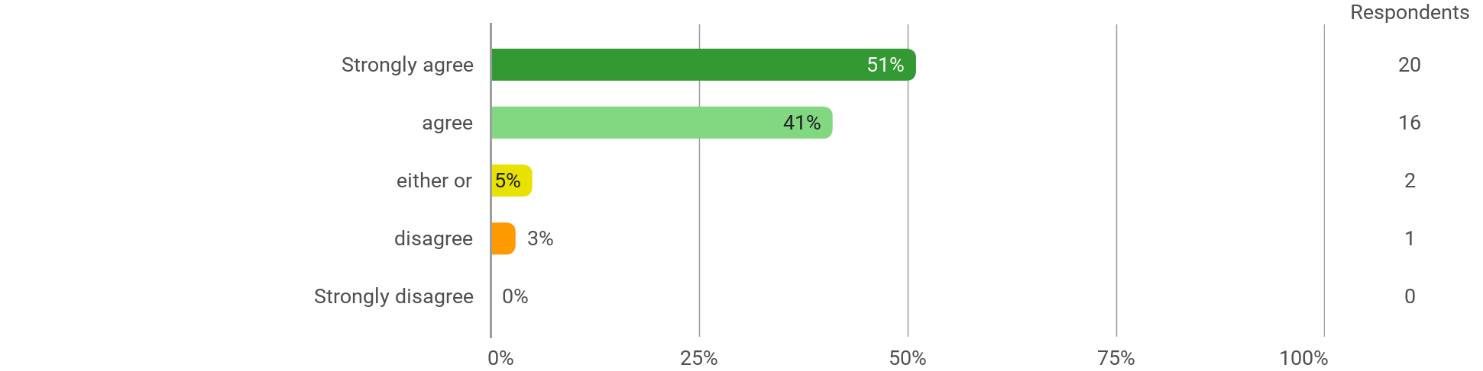 There is a sense of unity and cohesion among you and your colleagues
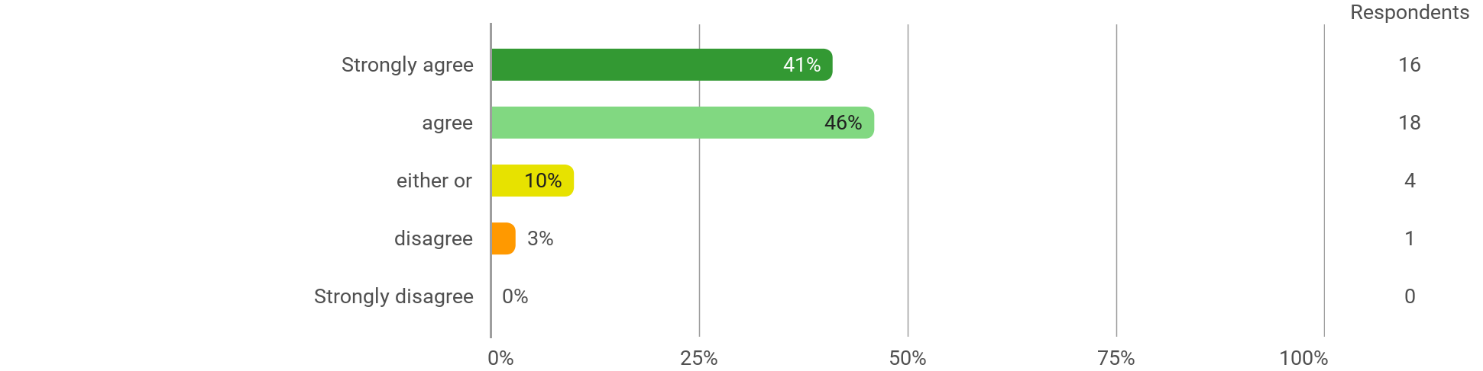 I trust my colleagues' ability to do their work well
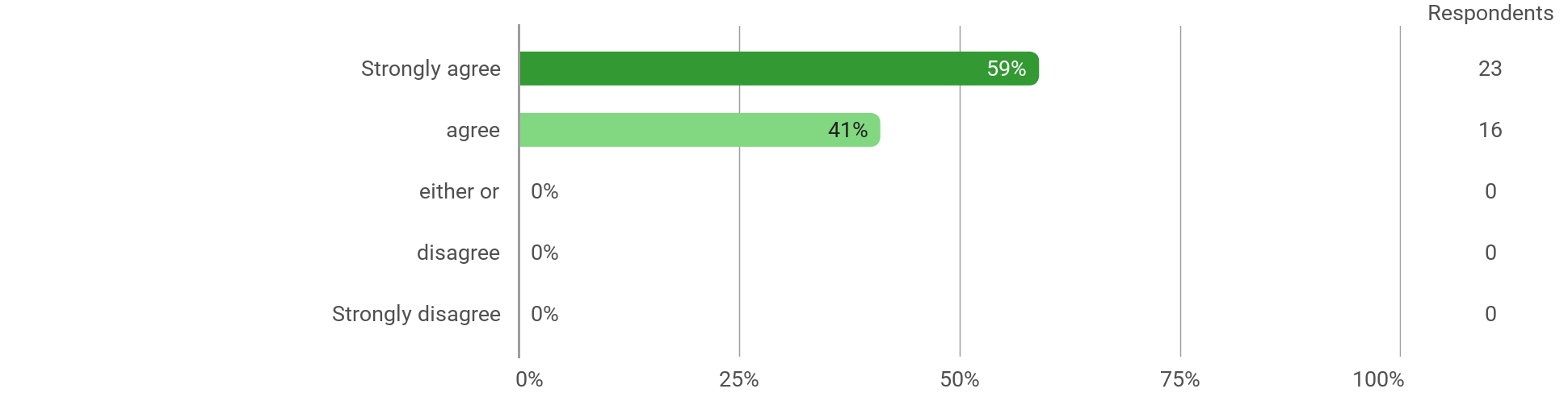 My colleagues and I agree on what is most important in our tasks
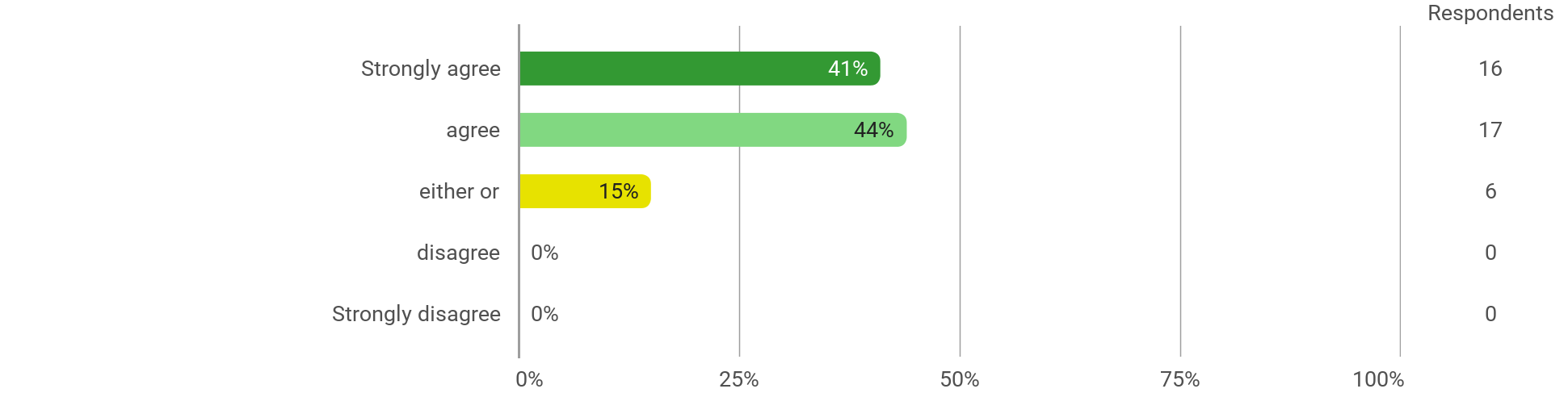 My colleagues and I keep each other informed about things that are important for us to perform our work well.
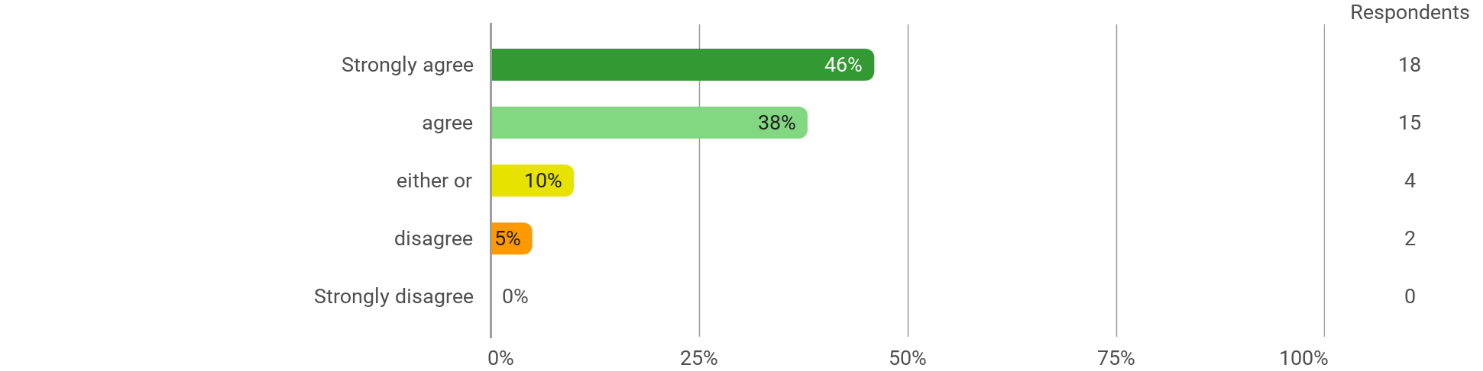 We have good collaboration
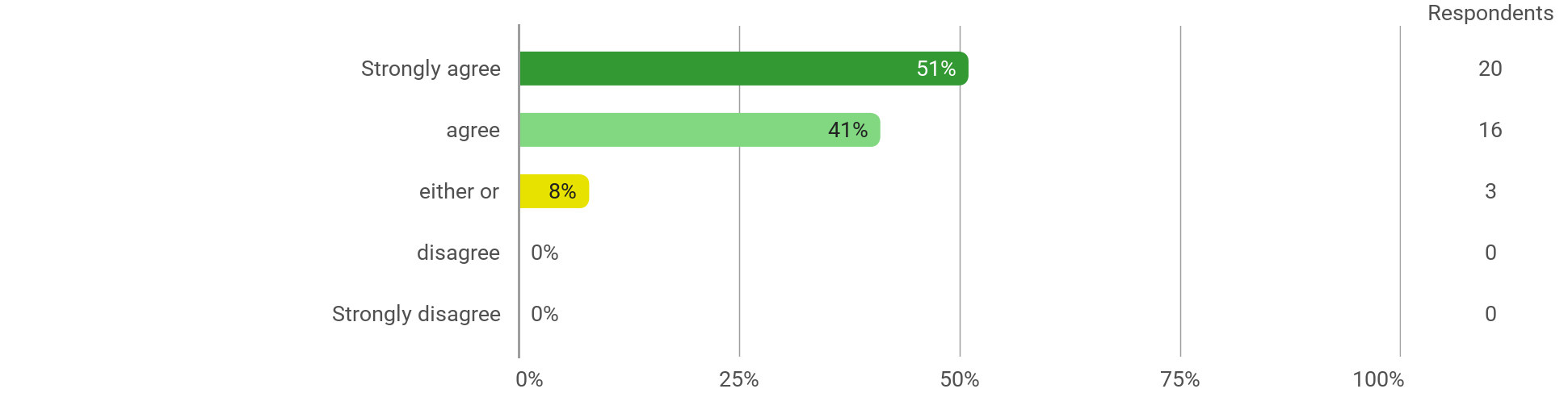 I reach out to my colleagues when I find everyday life difficult
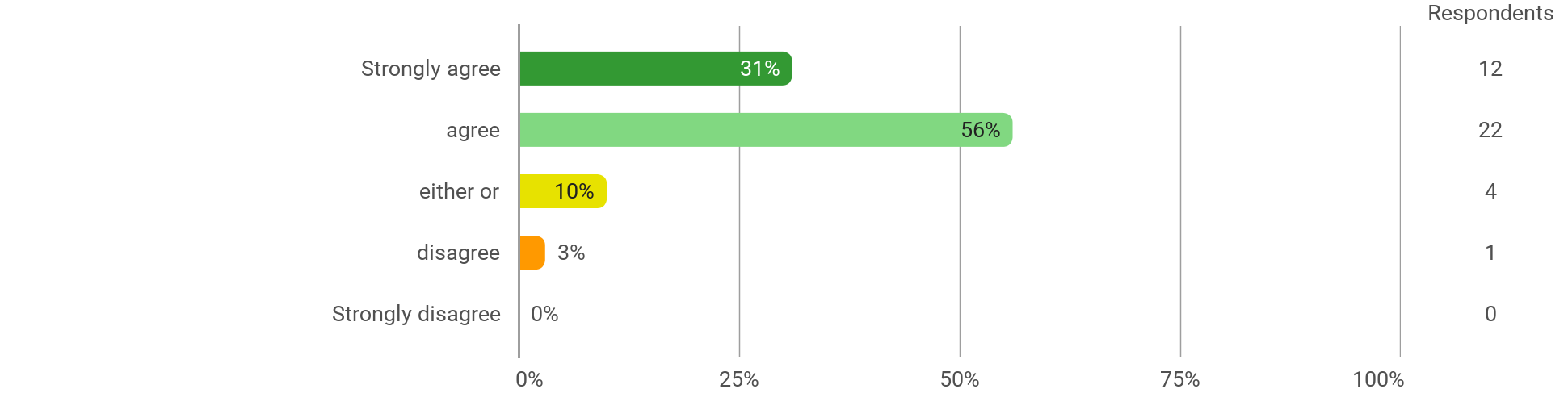 My colleagues and I are good at collaborating when problems arise that require joint solutions.
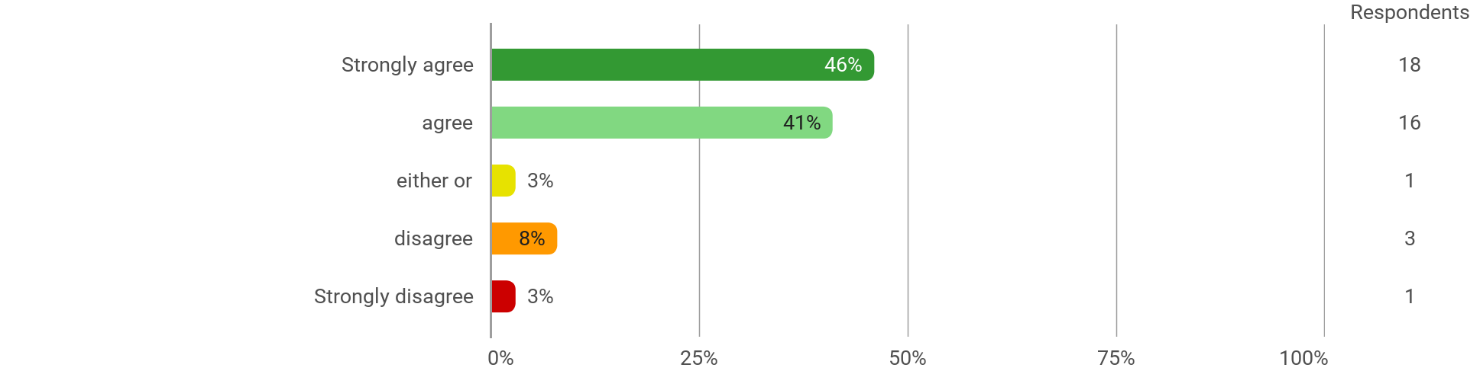 We find it easy to discuss difficult topics and solve problems together
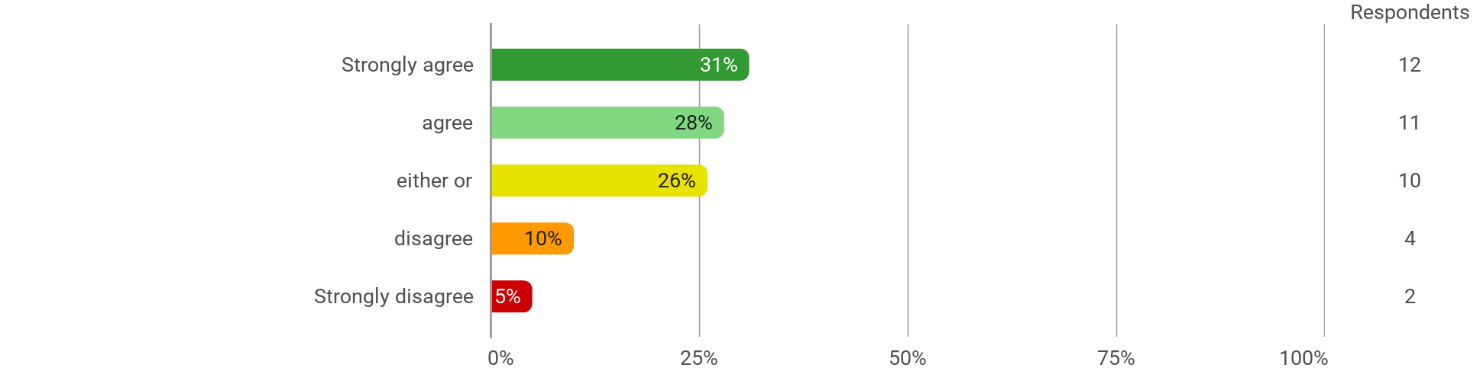 We are addressing what does not work satisfactorily
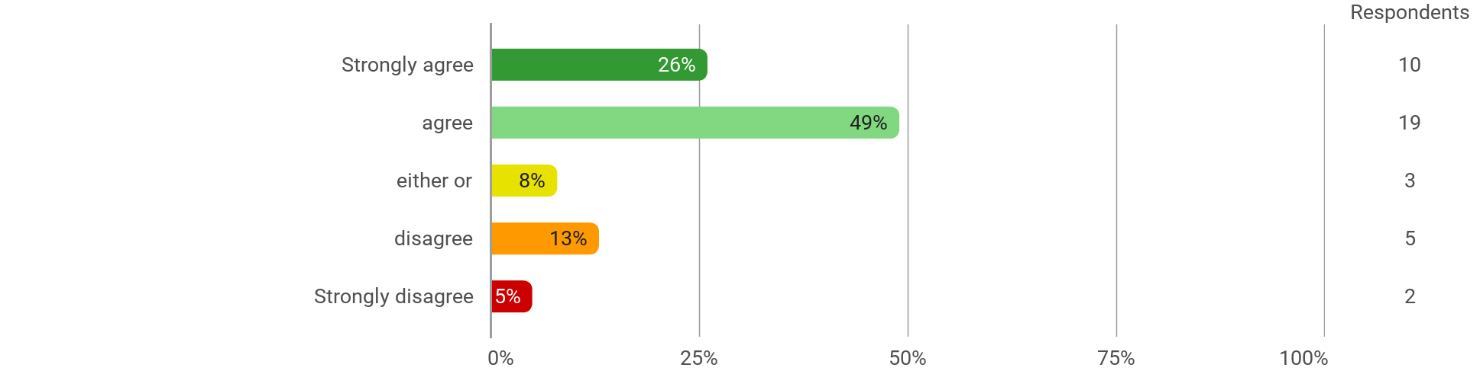 Conflicts are resolved in a fair manner
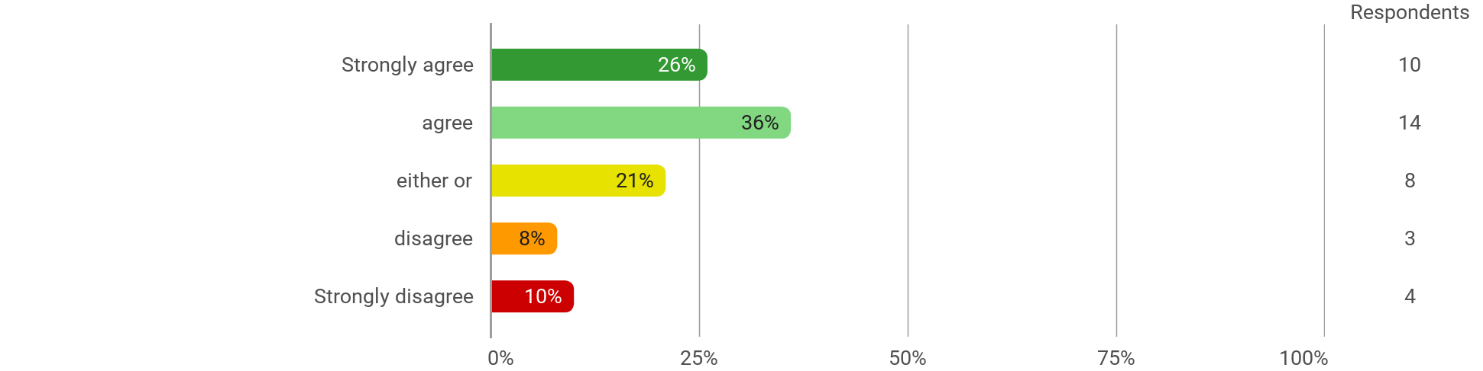 I experience a harsh tone or culture at my workplace
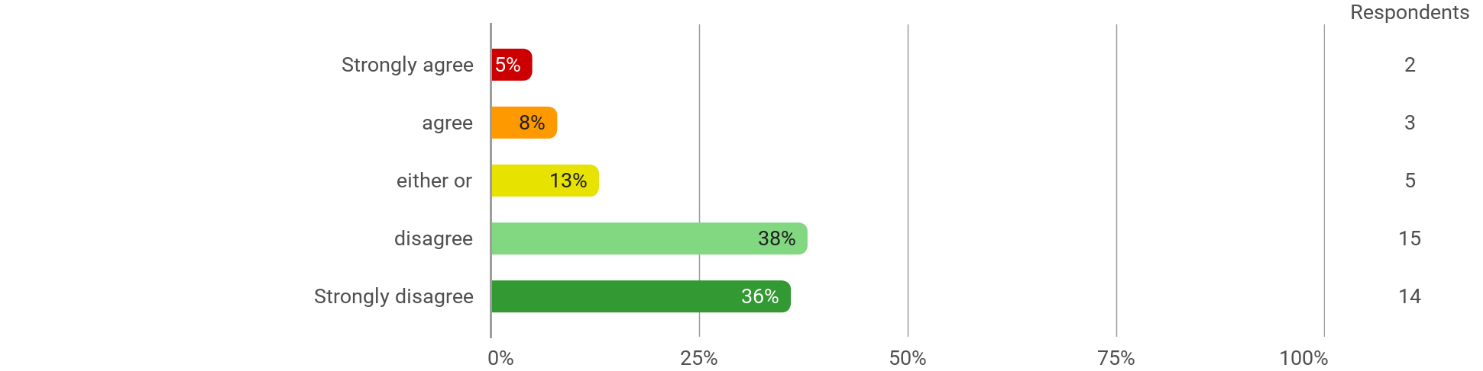 I would find it easy to speak up if I were spoken to or referred to in an uncomfortable way at work
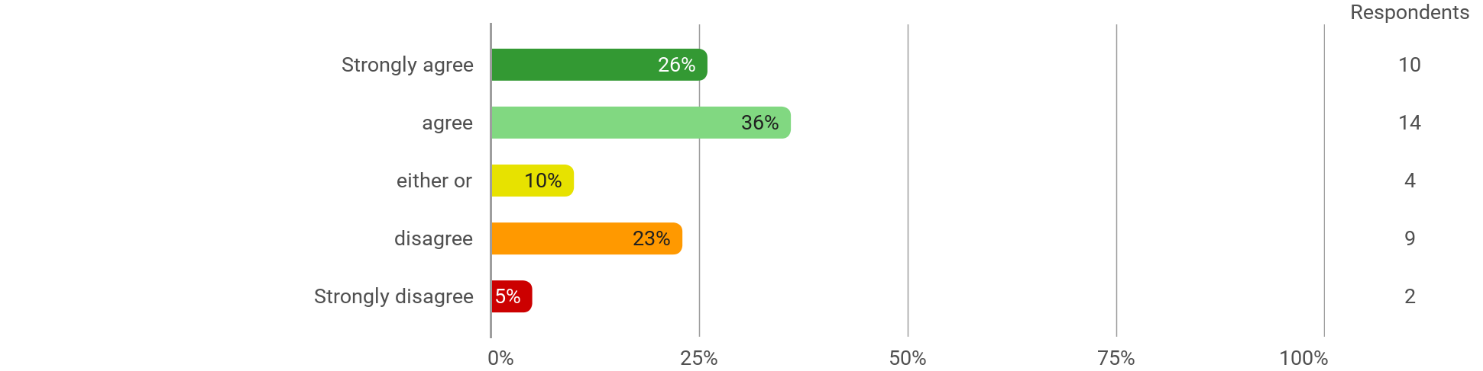 I know where to turn if I or my colleagues experience being spoken to or referred to in an uncomfortable way
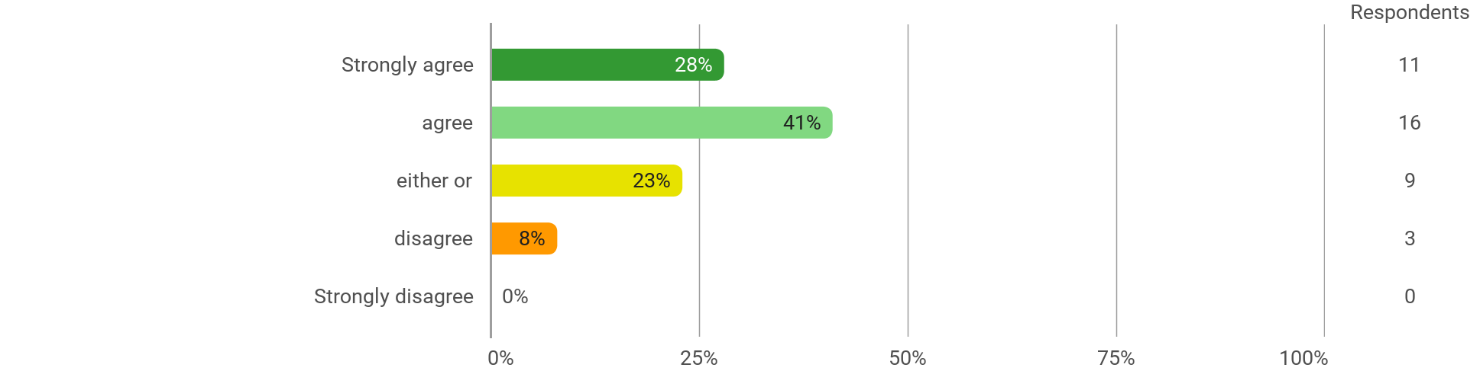 No one would deliberately act in a way that undermines my efforts and contributions
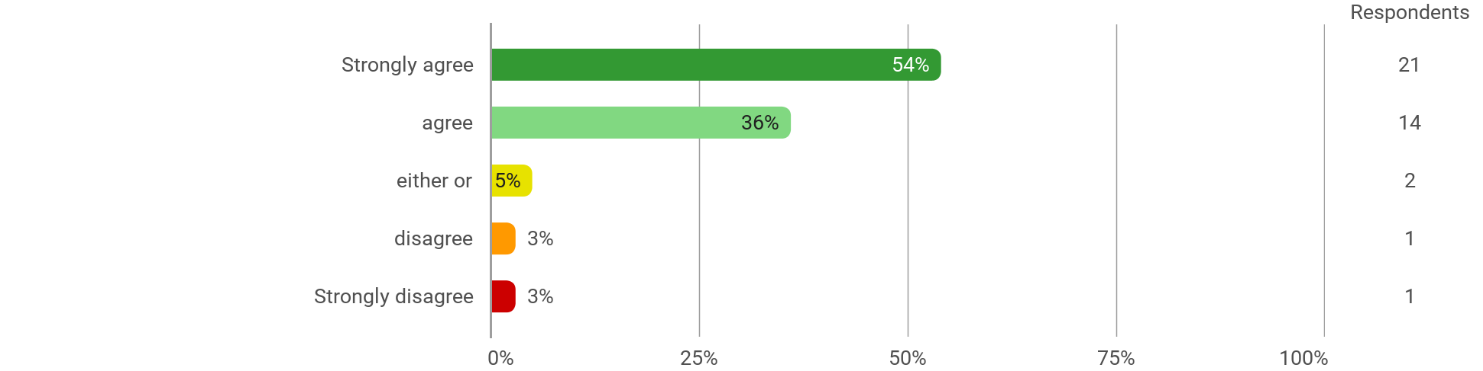 When someone makes a mistake at work, it is not used against them
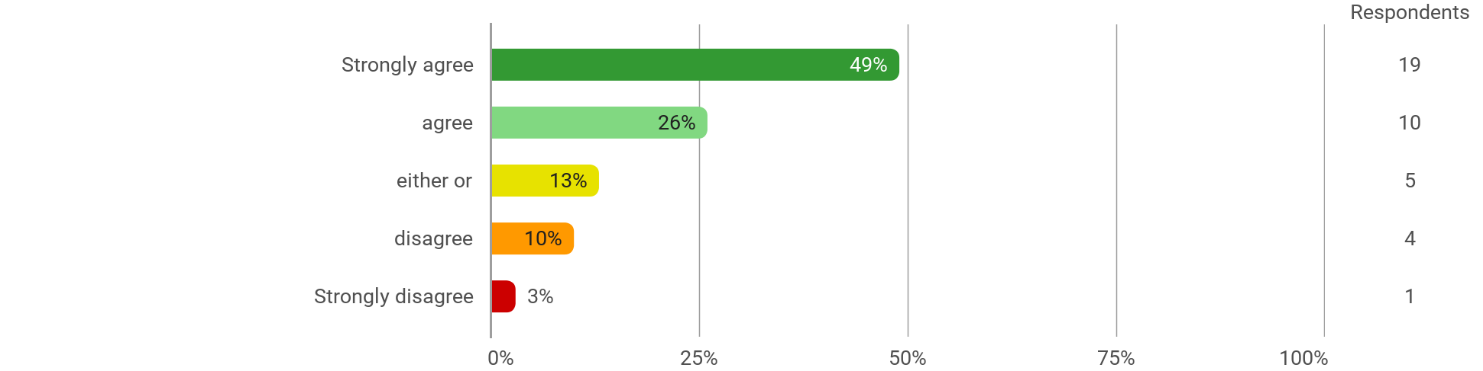 We do not exclude others because they are different from us
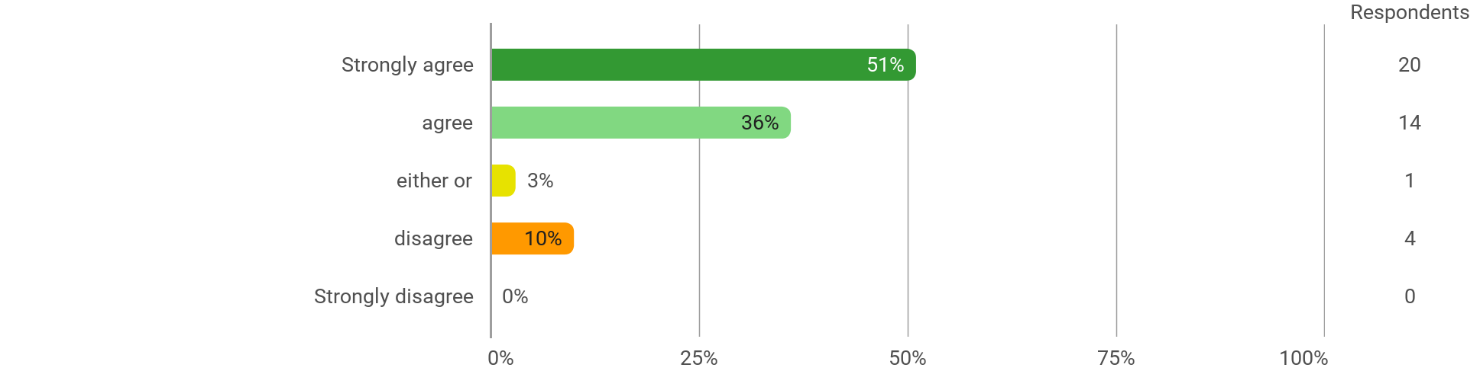 I feel comfortable expressing my opinions and feelings to my closest colleagues
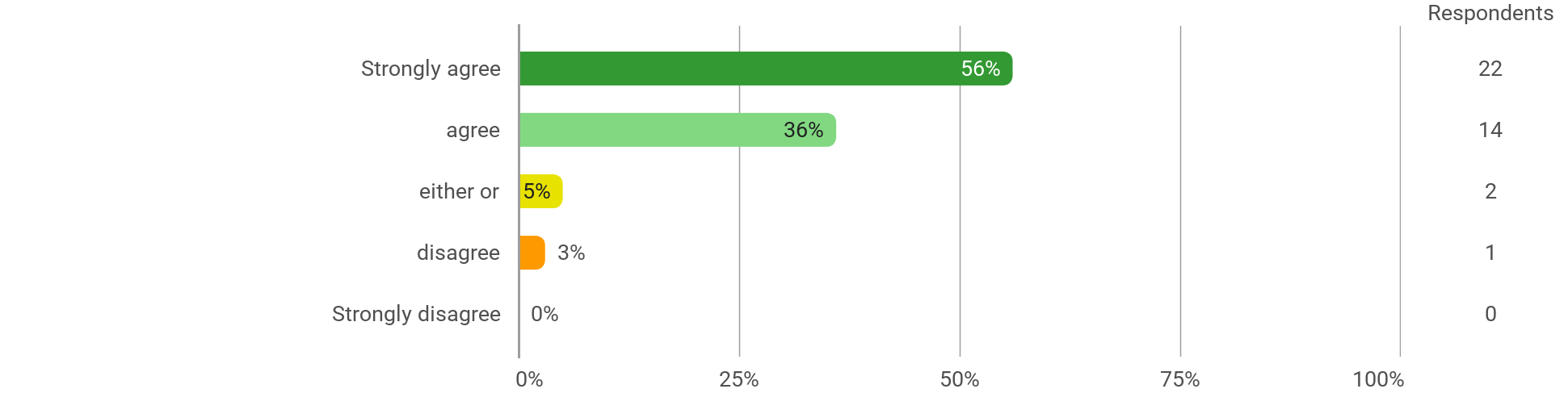 We help colleagues who have too much to do where I work
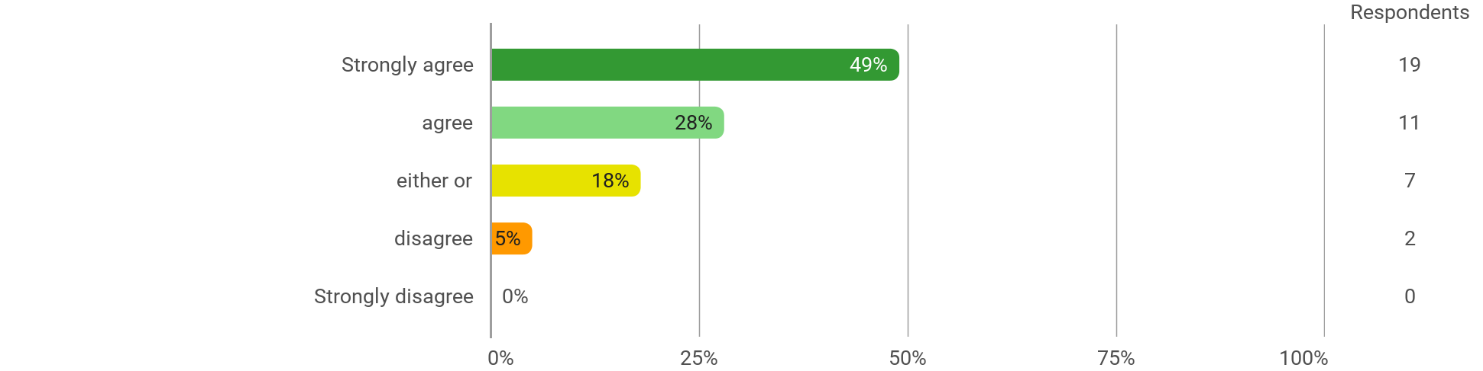 It is easy for me to ask for help and receive it
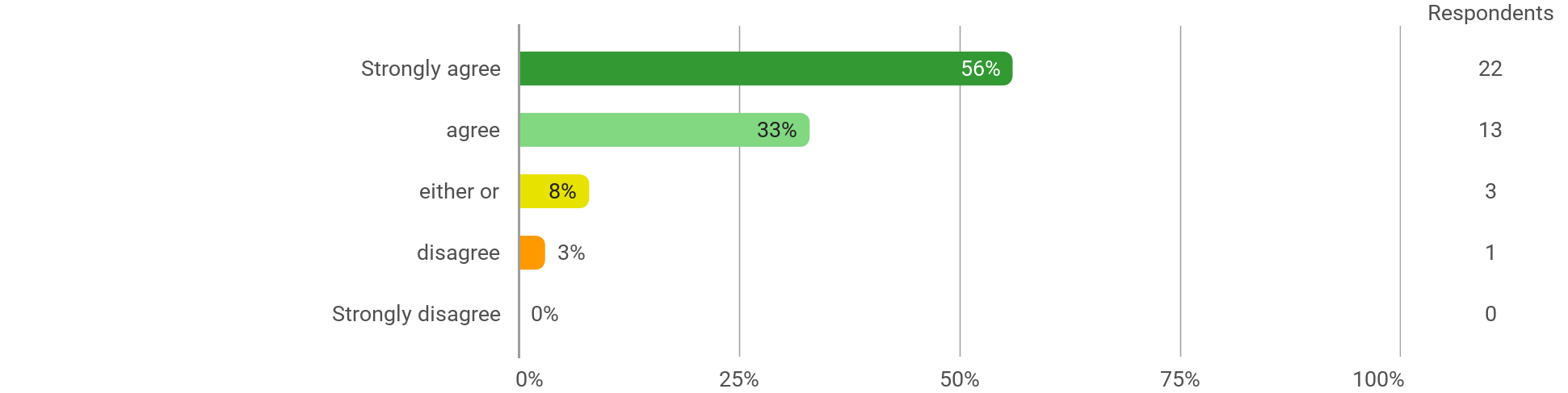 We appreciate and respect when someone tries to do something new
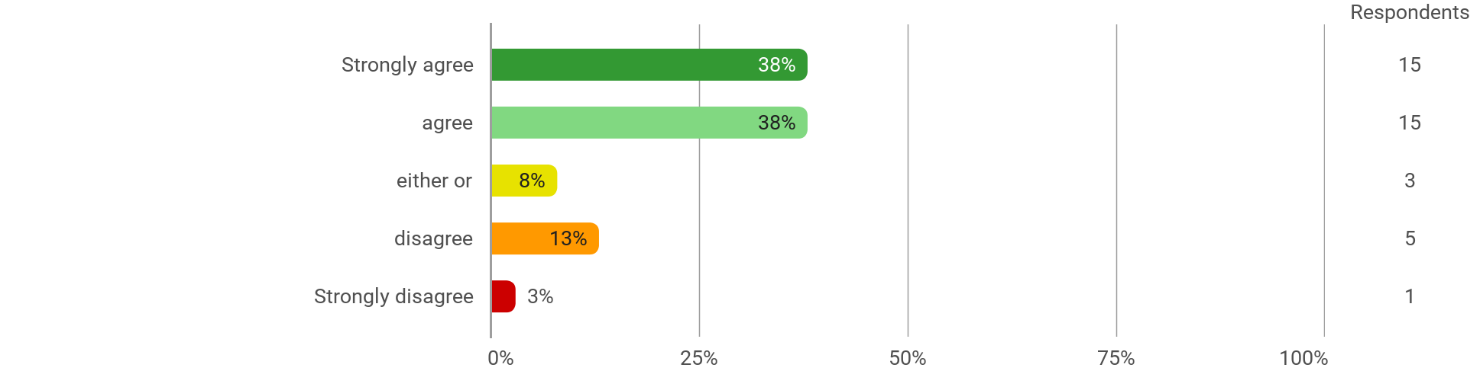 I feel that my expertise and skills are valued and utilized
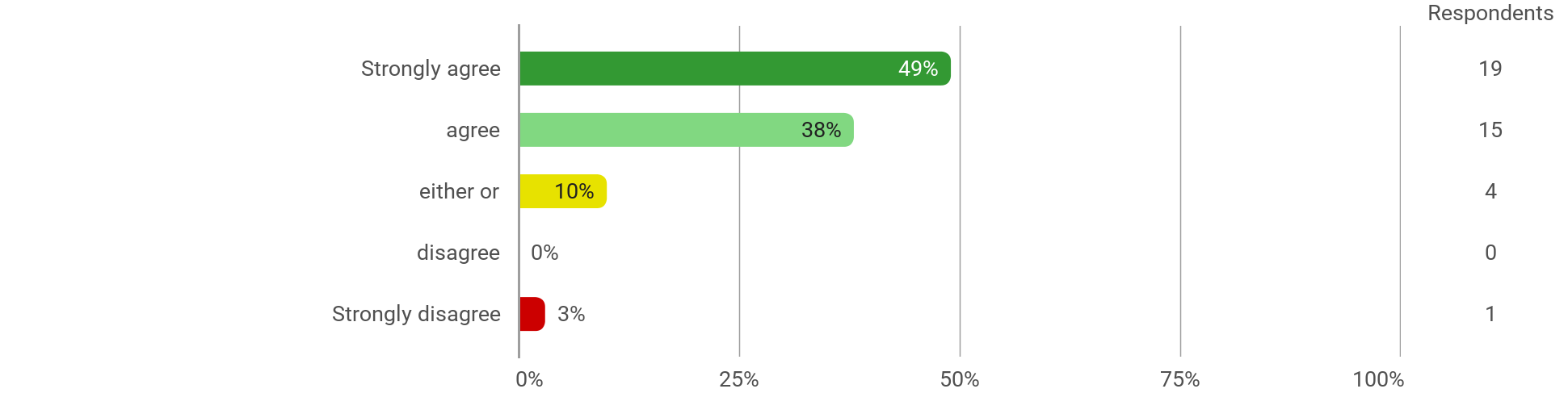 I am satisfied with my career prospects at work
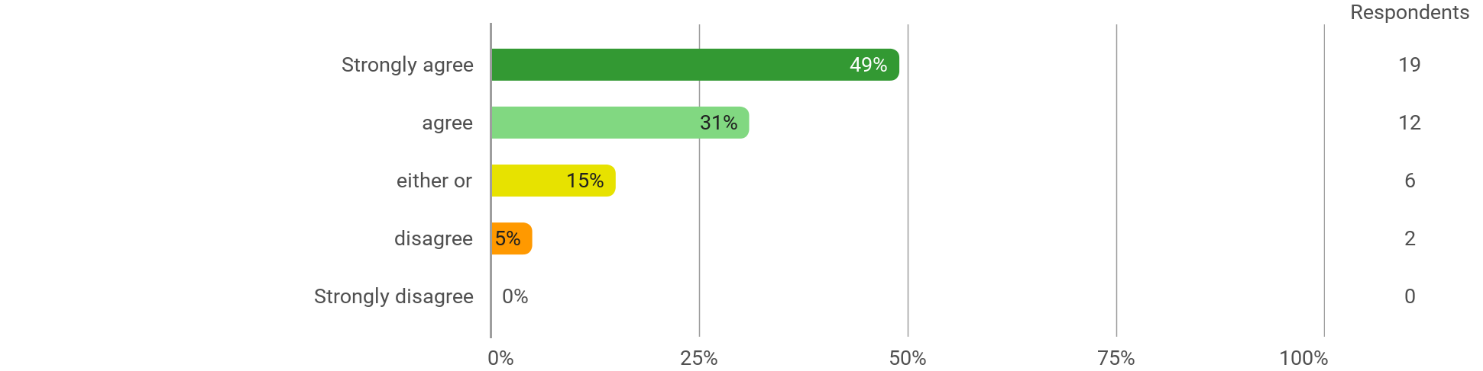 All things considered, I am satisfied with my job in the Research Unit at the Department of Infectious Diseases
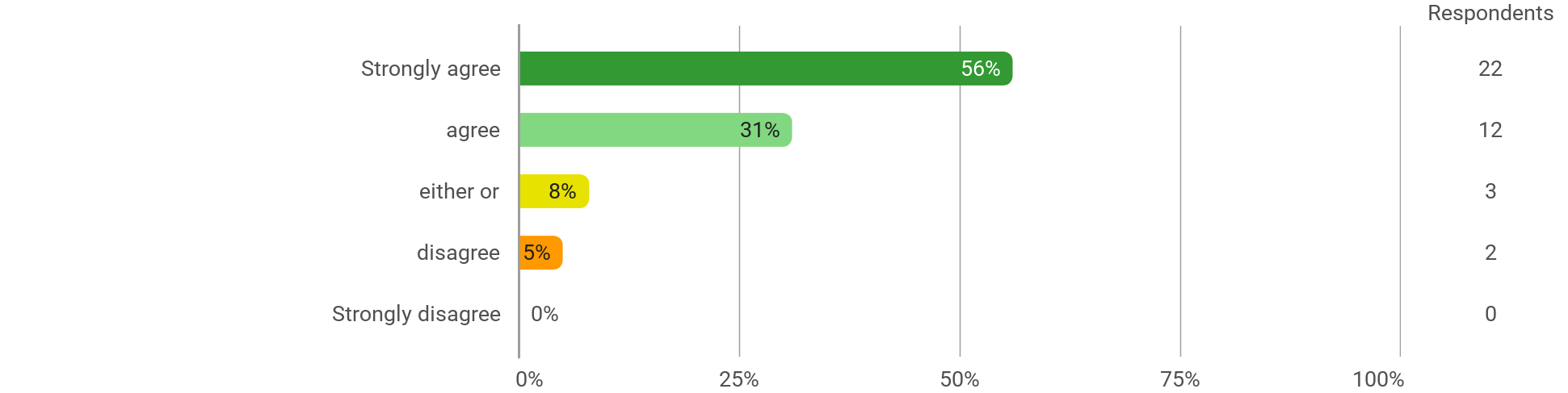 Prioritized topics and suggested actions 
-themes from questionnaires

Communication
Collaboration
Psychological safety
Transparency/information 
Inclusion
Team building and meetings
Introduction- new colleagues
Communication
Collaboration
Psychological safety
Transparency/information
Inclusion
Team building and meetings
Introduction- new colleagues